Week #4 Reset Your Mind Romans 12:2
.
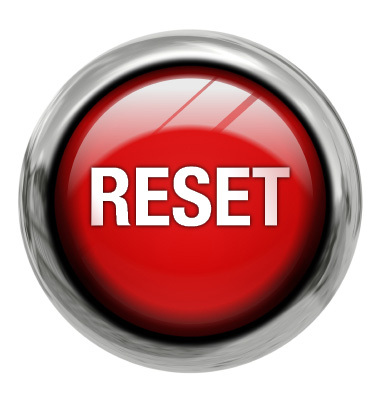 4. The work 
of the 
Holy Spirit.
5. We must change our mindset: I must focus on the right things.
A. First, I must surrender my mind and thoughts to God.
B. We must reprogram our mind and thoughts.
C. We must replace our self-focused thinking and mindset with a God focused thinking and mindset.
Week #4 Reset Your Mind Romans 12:2
.
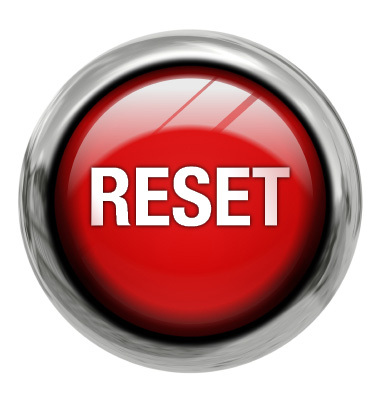 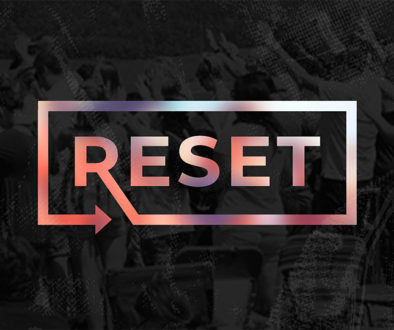